Chapter 3
Fundamentals of Matrix Algebra By Gregory Hartman
3.1 The Matrix Transpose
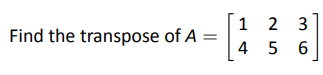 Example 60
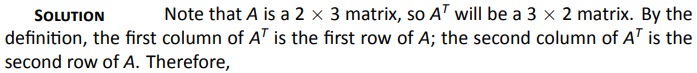 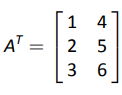 Page 3
Example 61
Problem
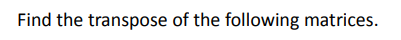 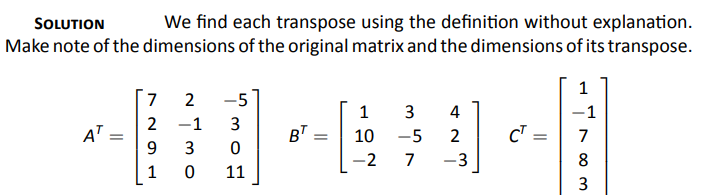 Solution
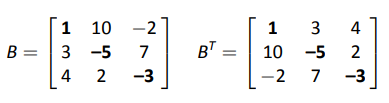 Note
Page 4
Definition
Page 5
Example 62
Problem
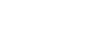 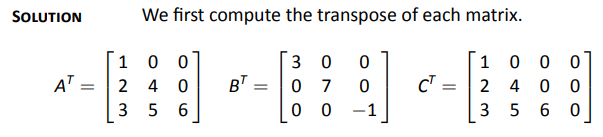 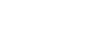 Solution
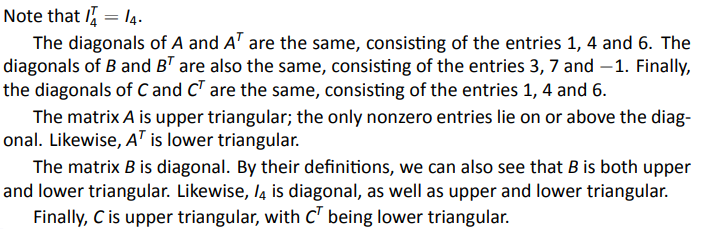 Page 6
Theorem 11
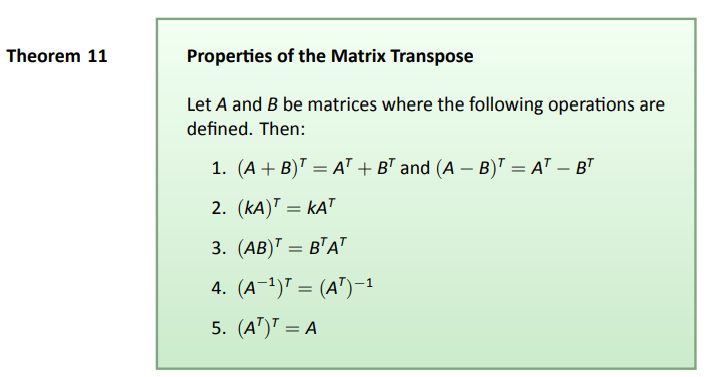 Page 7
Example
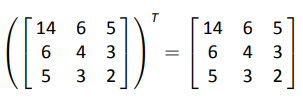 So why is AAT symmetric?
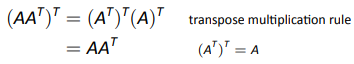 Page 8
Theorem
Proof
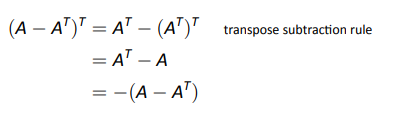 Page 9
Interesting Thought
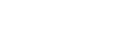 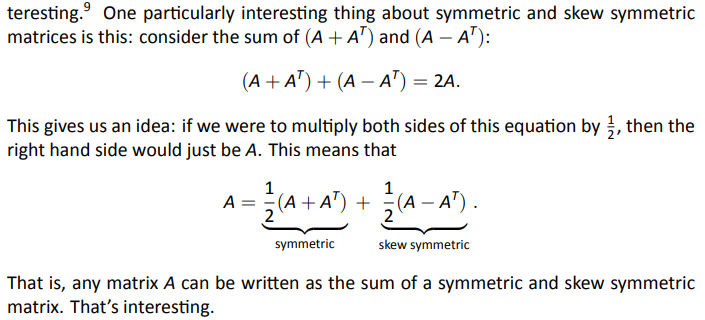 Page 10
3.2 The Matrix Trace
Page 11
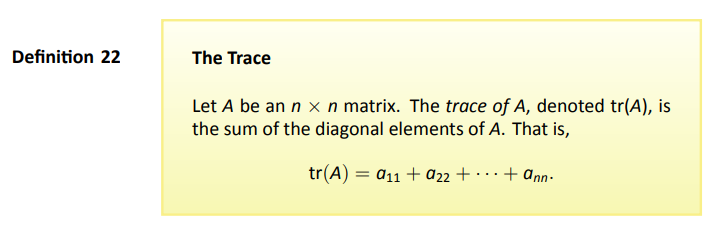 Example 67
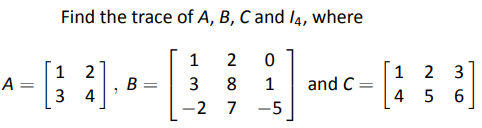 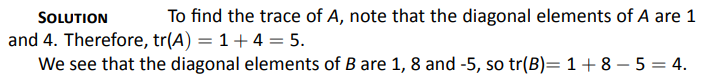 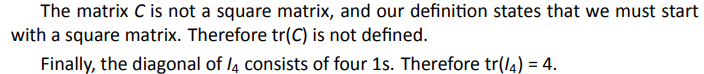 Page 12
Theorem
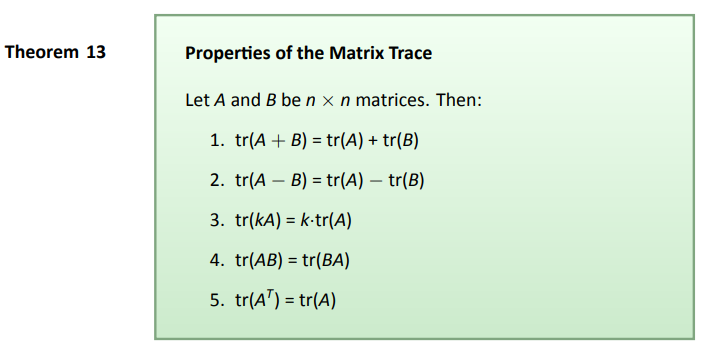 Page 13
3.3 The Determinant
Page 14
Definition
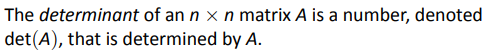 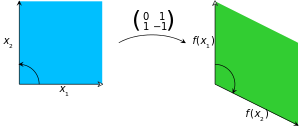 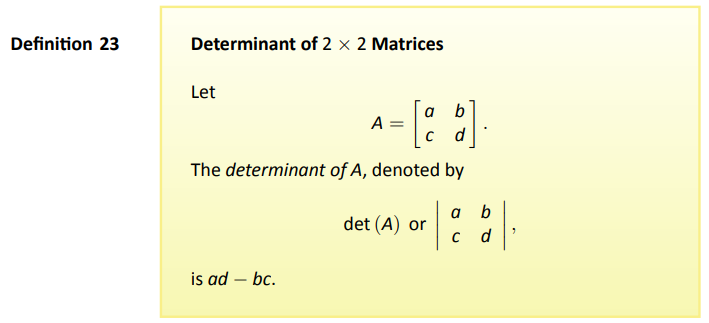 The determinant of this matrix is −1, 
as the area of the green parallelogram at the right is 1, 
but the map reverses the orientation, 
since it turns the counterclockwise orientation 
of the vectors to a clockwise one.
The absolute value of determinant equals the area (in R2) or volume (in R3) of the image of the unit square (or cube), while its sign corresponds to the orientation of the corresponding linear map: the determinant is positive if and only if the orientation is preserved.
Page 15
Example 68
Problem
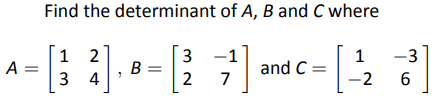 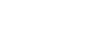 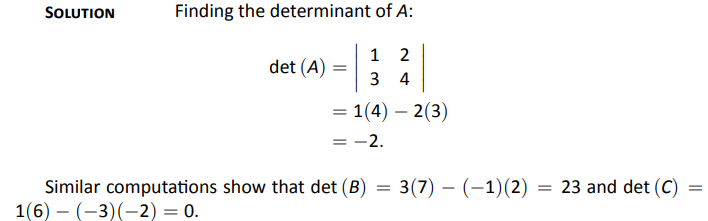 Solution
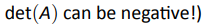 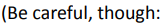 Page 16
Definition
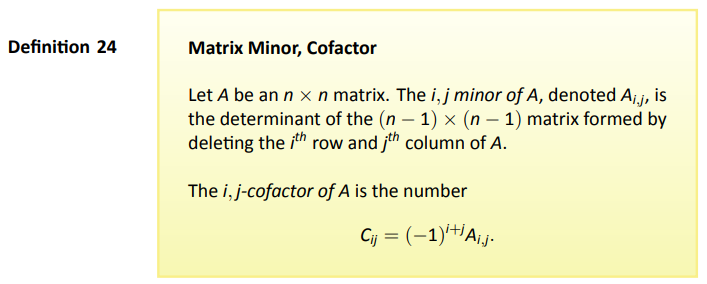 Page 17
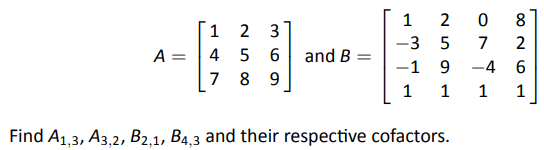 Example 69
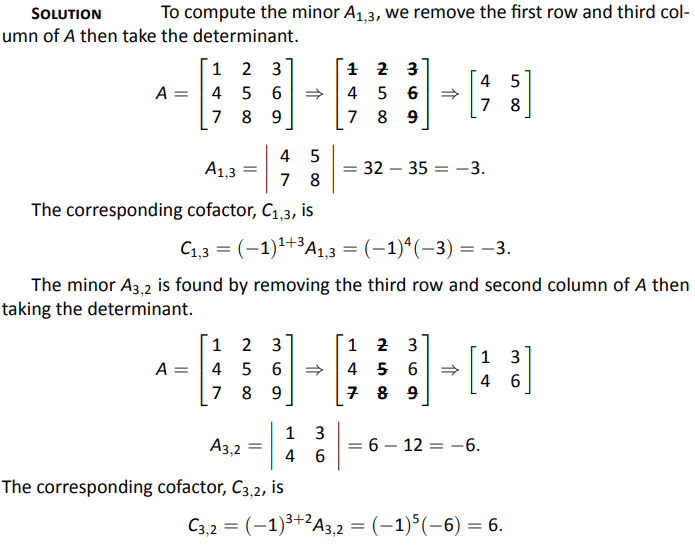 Page 18
Example 69
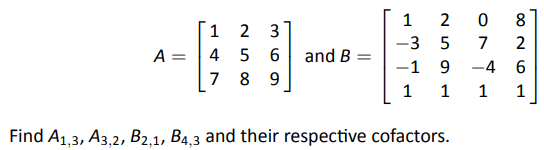 Solution
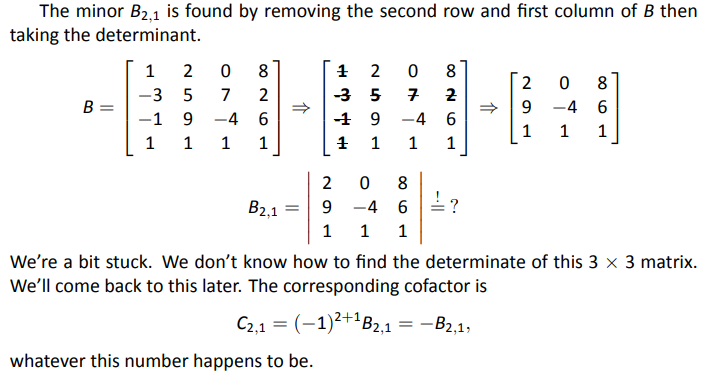 Page 19
Example 69
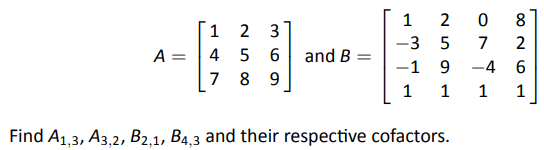 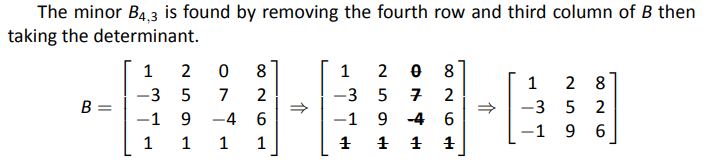 Solution
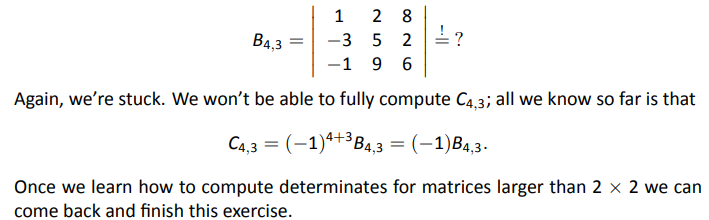 Page 20
Definition
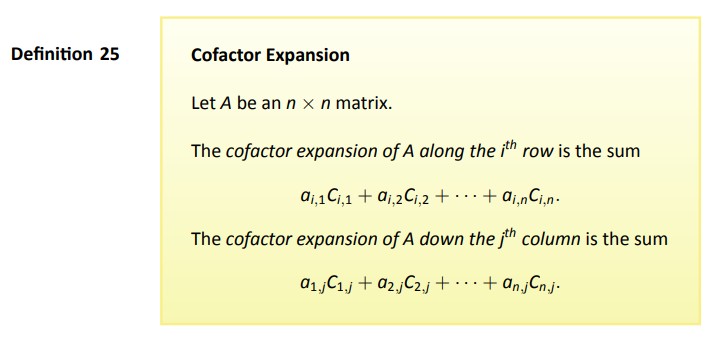 Page 21
Example 70
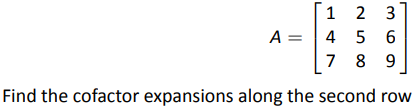 Problem
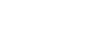 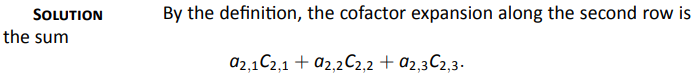 Solution
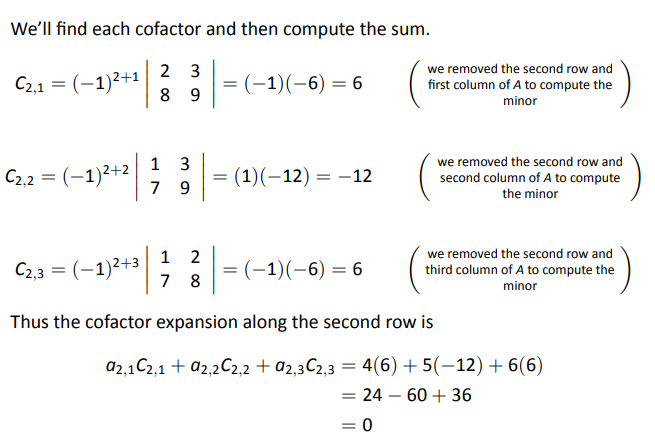 Page 22
Definition
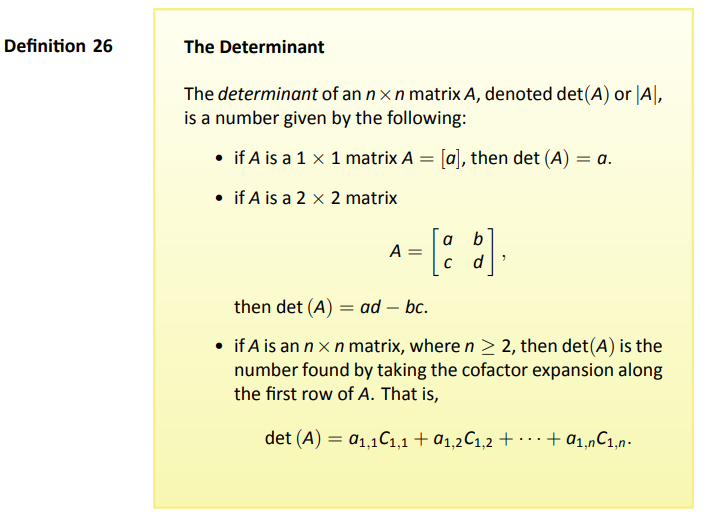 Page 23
Example 71
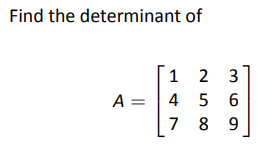 Problem
Solution
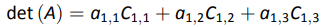 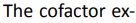 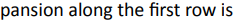 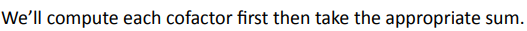 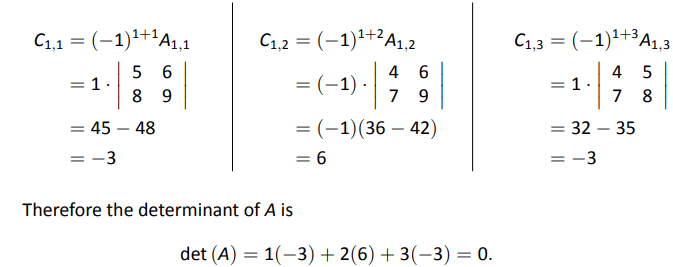 Page 24
Example 72
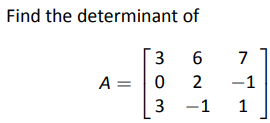 Problem
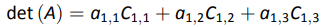 Solution
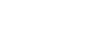 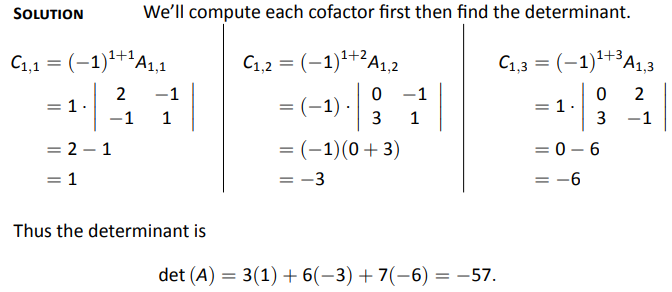 Page 25
3.4 Properties of the Determinant
Page 26
Theorem
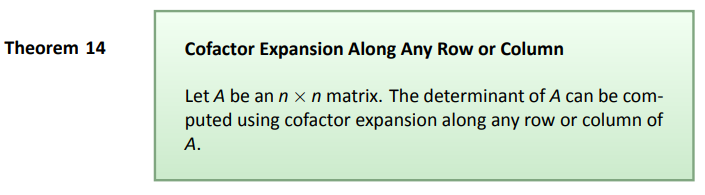 Page 27
Example 74
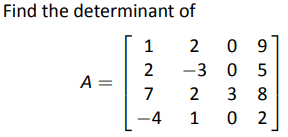 Problem
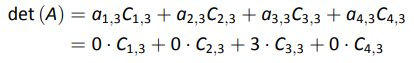 Solution
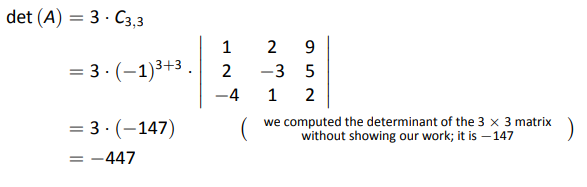 Page 28
Example 75
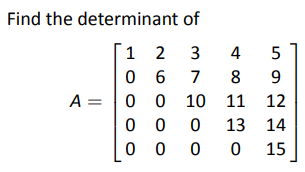 Problem
Solution
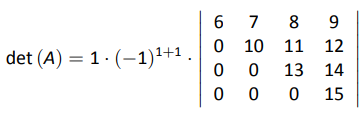 We chose the first column.
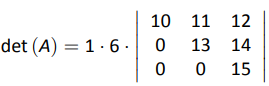 We again use cofactor expansion
along the first column. This cofactor
expansion is
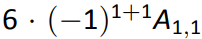 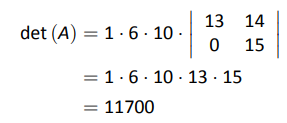 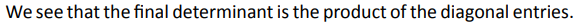 Page 29
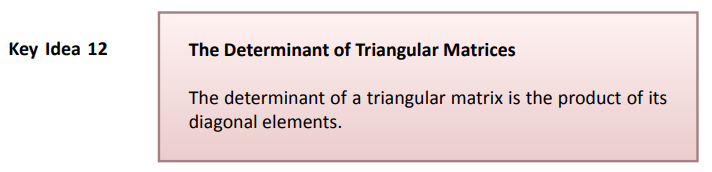 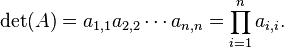 Page 30
Example 78
Problem
Solution
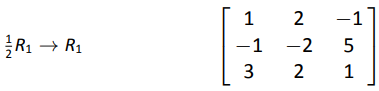 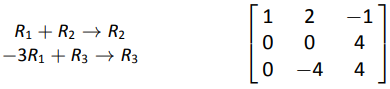 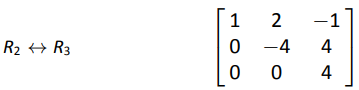 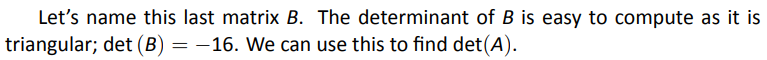 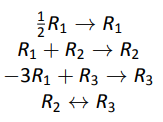 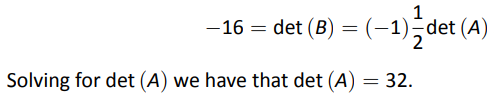 Page 31
Theorem
Page 32
Theorem
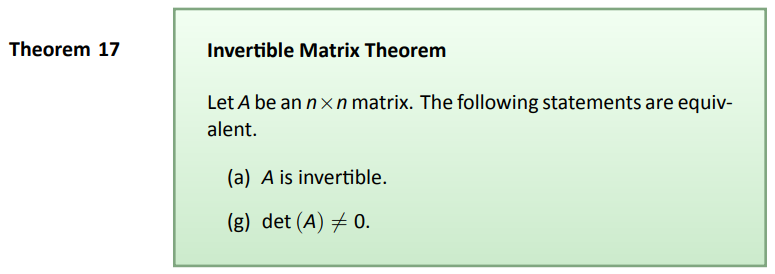 Page 33
Rule of Sarrus: 3 X 3 Determinant Computing Shortcut
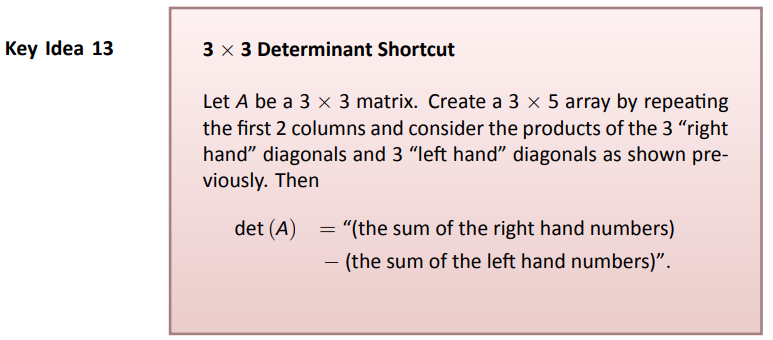 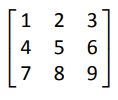 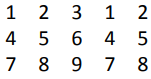 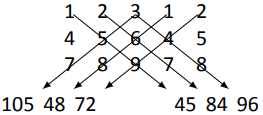 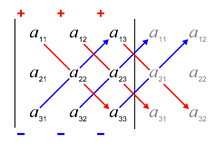 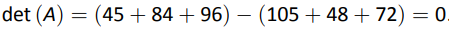 The determinant of the 3x3 matrix
is the sum of the products along the red diagonals 
minus the sum of the products along the blue diagonals.
Page 34
Example 81
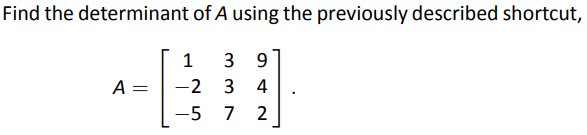 Problem
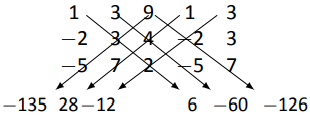 Solution
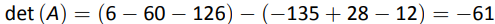 Page 35